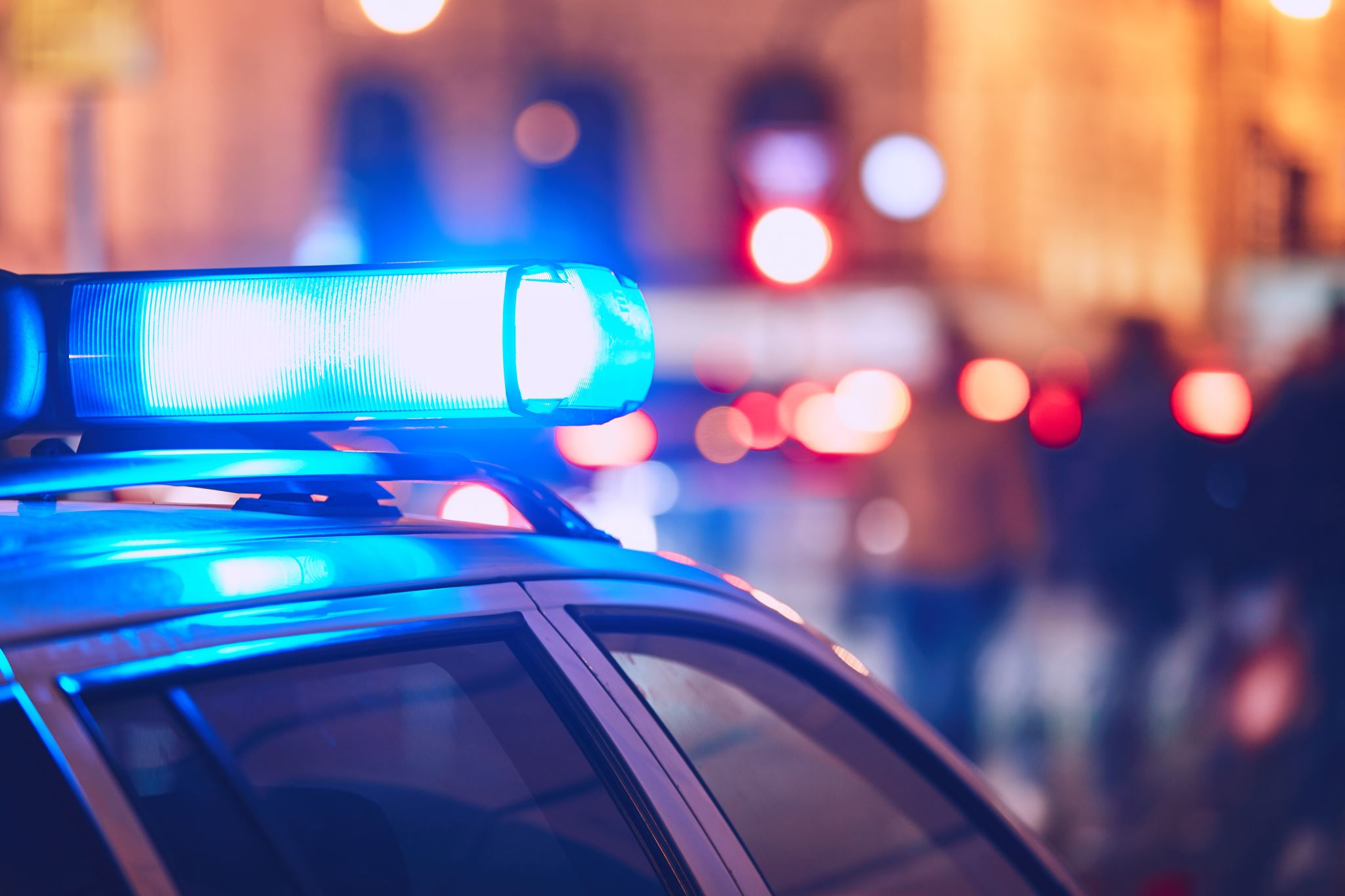 A co-ordinated responsE to nuclear security eventS Challenges and opportunities
John Jones O.B.E.
john@jejones.co.uk
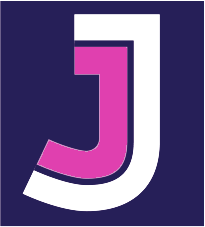 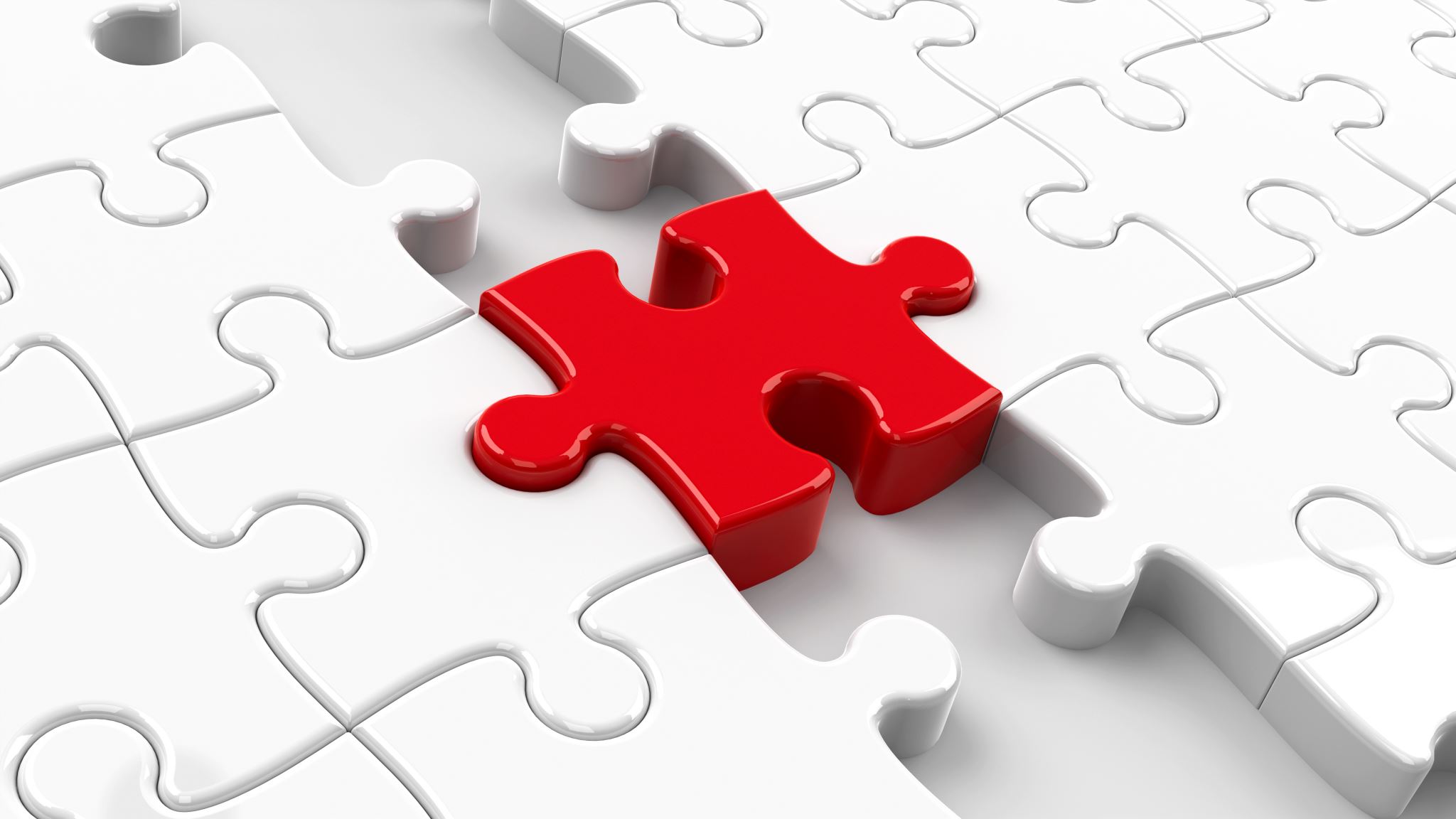 Challenge 1Joint Planning
Individual agency plans are insufficient
Joint planning and links between existing plans are essential
Joint plans assist in the development of multi-agency concepts of operation
Challenge 2ownership
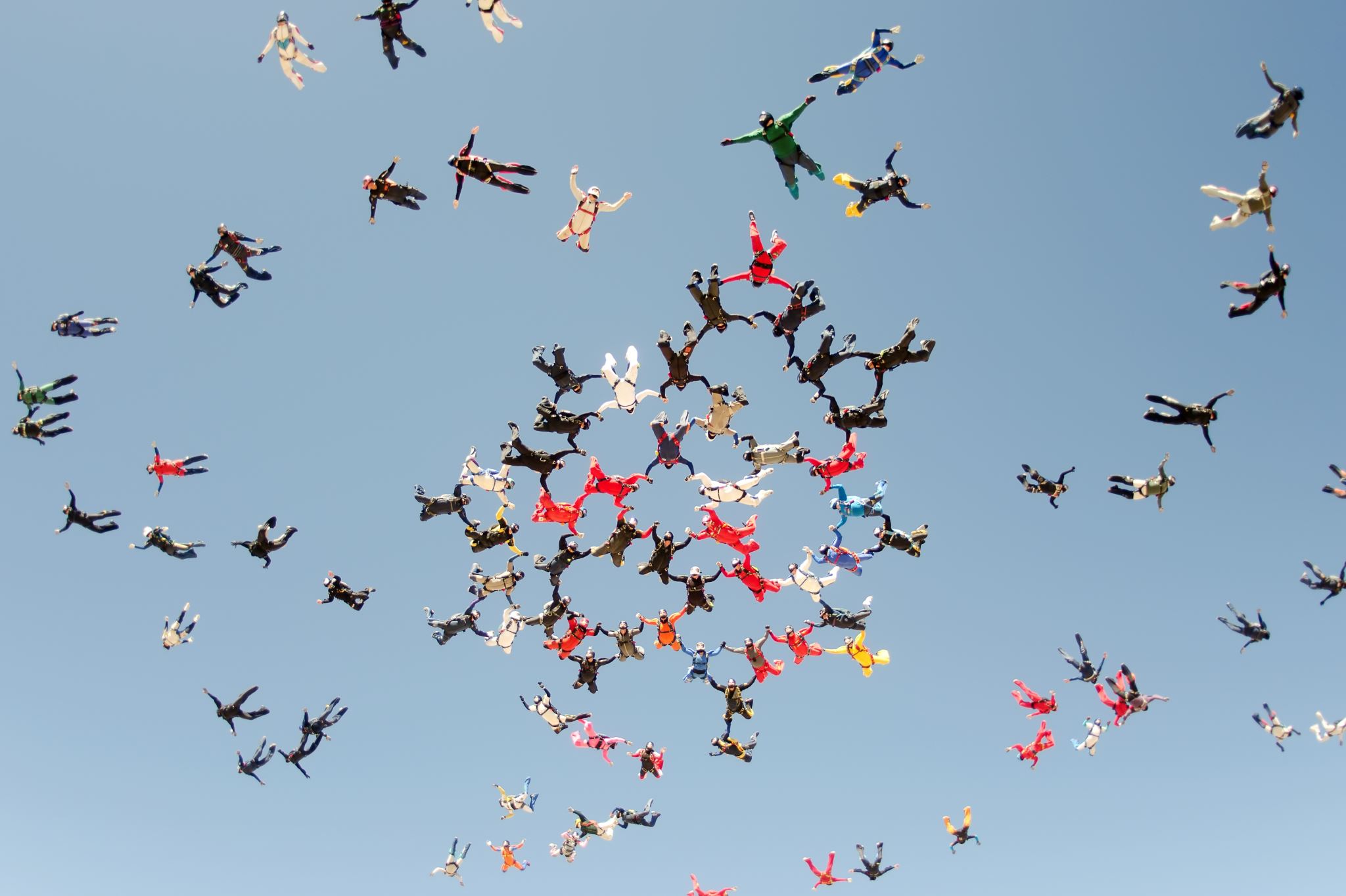 Challenge 3capability development
Policy?Legal
Procedures
Organisational
Logistics
Infrastructure
Equipment
Personnel
Information
Training
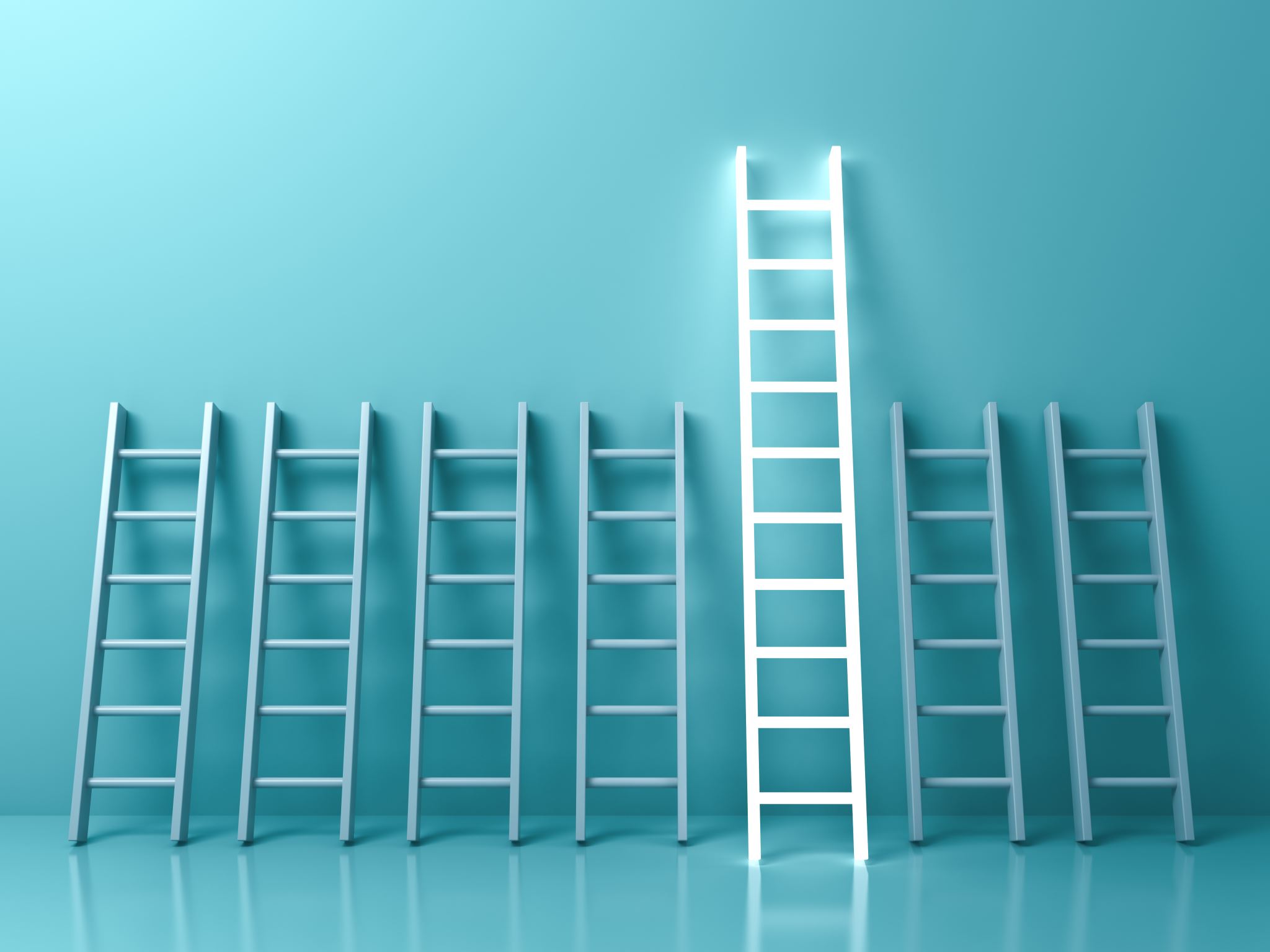 Challenge 4sustainability
How to ensure that the capability is always ready for changes in the threat level?
Need to agree a baseline capability which can be rapidly augmented in times of increased threat without unnecessary expenditure
Lessons from exercises and rel incidents must inform the capability development and sustainability arrangements
Opportunities
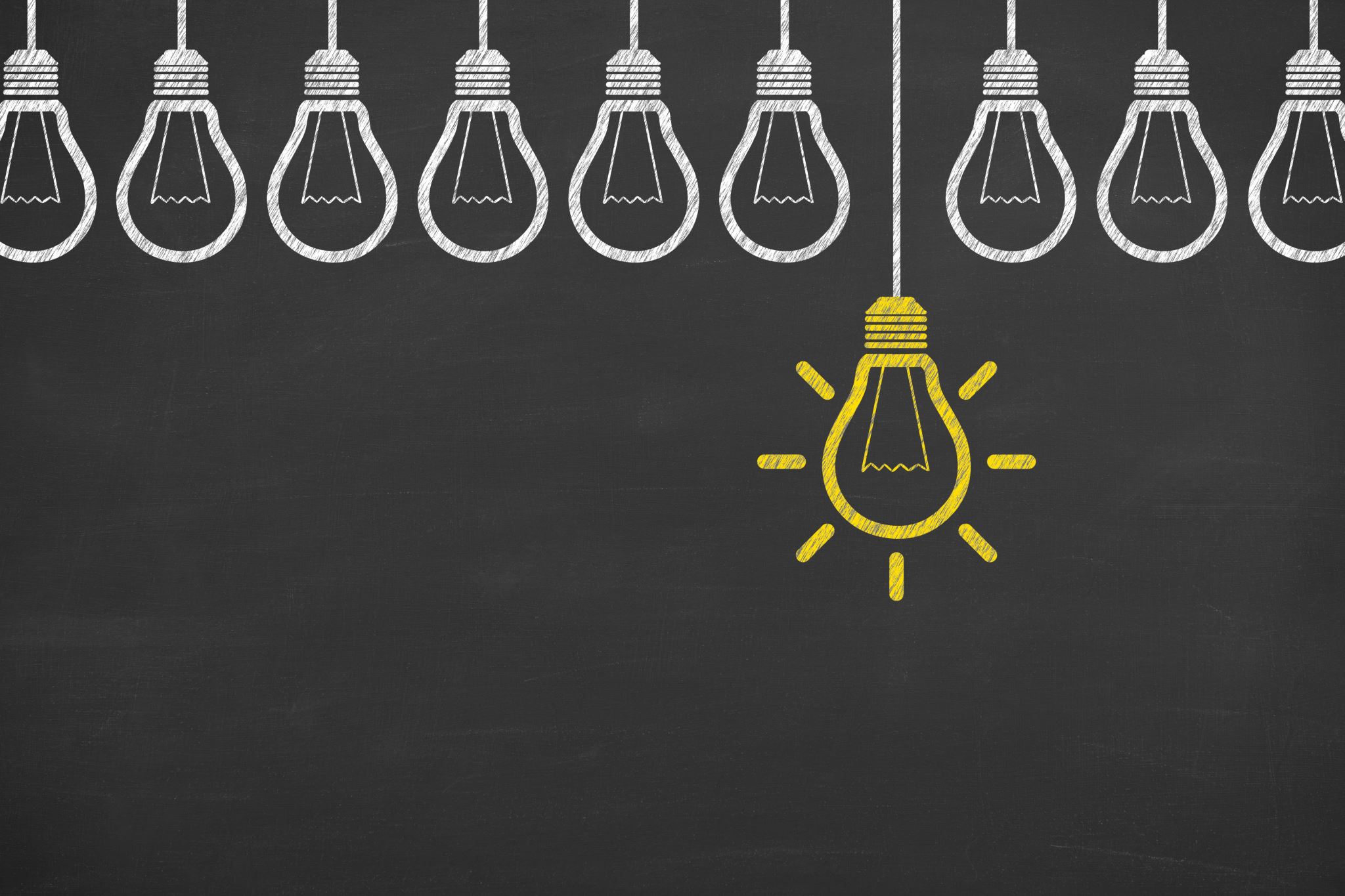 Joint planning, training and exercising assist in developing organisational and functional relationships which are important for an effective response
A graded approach based on an agreed risk assessment facilitates sensible decisions on investment in capabilities
A National Framework supports a clear pathway from strategy to operations
Questions?
Thank you for your attention!


John Jones OBE
john@jejones.co.uk
+44 7817 929145